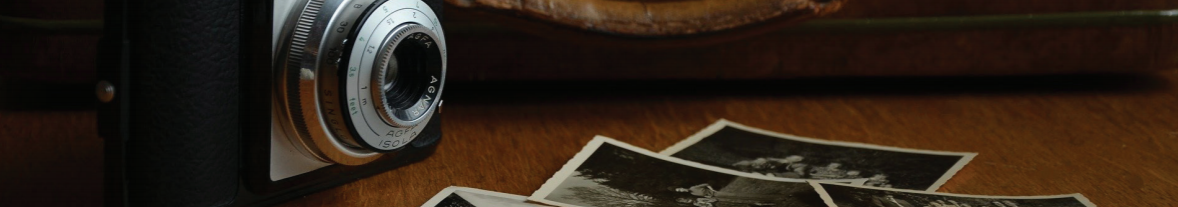 Photography
Unit Focus: British Inventions
Text Focus: Information Text
© The Literacy Shed
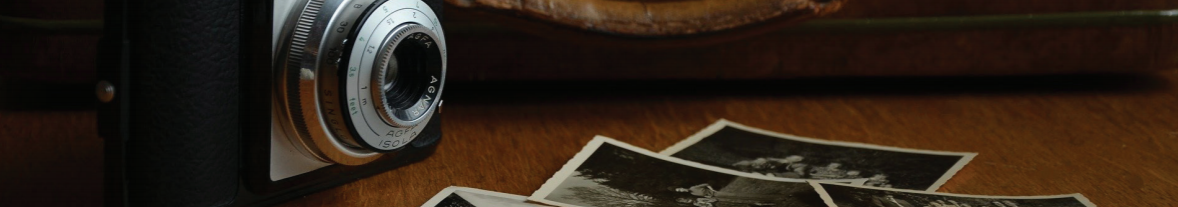 Today we are learning to…
identify new words and their meaning
explain and justify using evidence from the text

retrieve simple facts, match figures, answer true and false questions
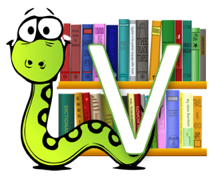 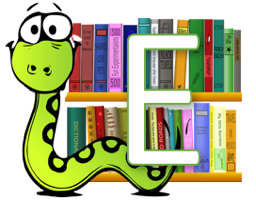 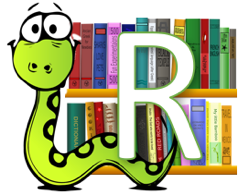 © The Literacy Shed
Task 1: Read ‘Photography’
While you are reading, you may wish to:

Underline and identify any new, unknown words
Underline any interesting facts

Challenge:
What is the most interesting fact you’ve learnt?
Was there anything puzzling or confusing?
© The Literacy Shed
[Speaker Notes: You may wish to read this first and have the children follow along and then read on their own.]
Task 2: Fluency and ExpressionRead this extract from the text. Think carefully about how to make this extract engaging!
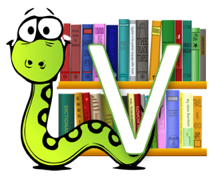 Unfortunately, Talbot realised that a French painter called Louis Daguerre was also working on a photographic process and was making great progress. Talbot put his negatives to one side and continued to work on a new photographic system himself.
© The Literacy Shed
[Speaker Notes: Discuss pace, volume, expression. Do any words need emphasising?]
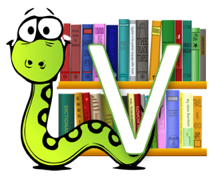 Task 3: Vocabulary CheckComplete this table to show your understanding of these words
© The Literacy Shed
[Speaker Notes: Children could use a scale to indicate if they have heard the word before – 1 indicating no, I’ve never heard it before and 5 indicating yes, I know this word well.]
Task 4: Vocabulary Synonyms
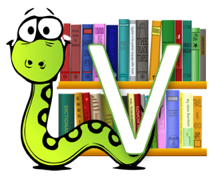 This is much like today’s disposable cameras.

What does the word disposable mean in this sentence?
Tick one.
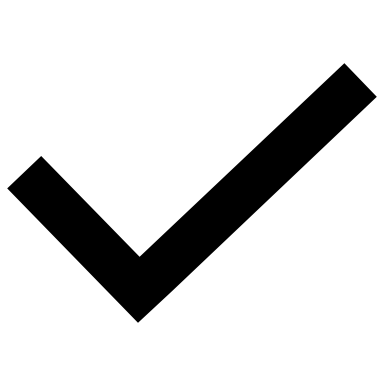 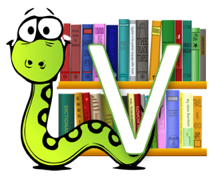 Task 5: Spelling CheckWhat do you think ‘photo’ means?
He produced his first photo, which he called a “photogenic drawing” in 1834. 

Time yourself one minute. How many words beginning with ‘photo’ can you write down? For example: photograph…
© The Literacy Shed
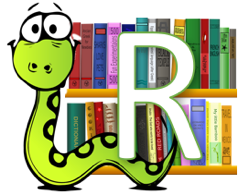 Task 6: True or false? Using information from the text, tick one box in each row to show whether  each statement is true or false.
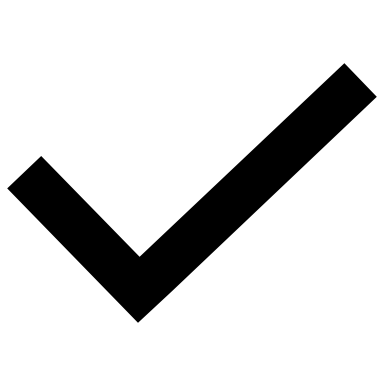 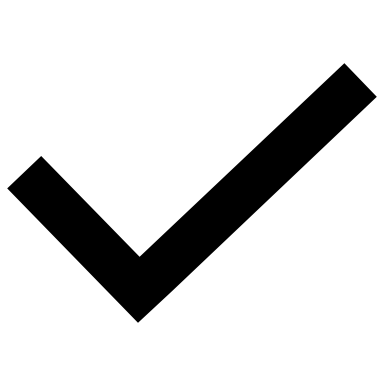 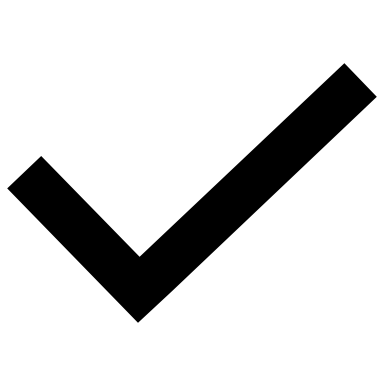 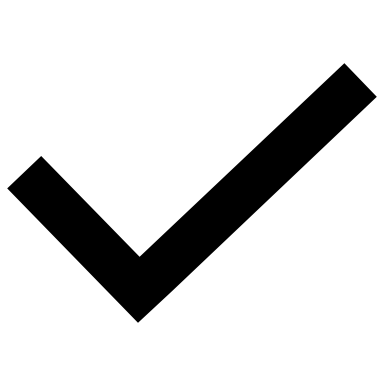 © The Literacy Shed
[Speaker Notes: Challenge: Can children make up their own true/false statements to test a partner?]
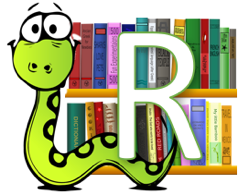 Task 7: Multiple choice
Circle the correct answer!

1) What was the name of the first camera design?
bitumen
Kodak
digital camera
pinhole camera
© The Literacy Shed
[Speaker Notes: You could set a timer and give the children 1 minute to find the answers.]
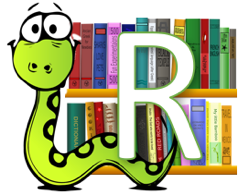 Task 7: Multiple choice
Circle the correct answer!

2) Who was the very first pinhole camera created by?
William Henry Fox Talbot
Ibn al-Haytham
Louis Daguerre
1500s
© The Literacy Shed
[Speaker Notes: You could set a timer and give the children 1 minute to find the answers.]
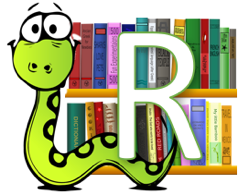 Task 7: Multiple choice
Circle the correct answer!

3) What was the pinhole camera also known as?
permanent camera
camera obscura
tiny hole
Kodak
© The Literacy Shed
[Speaker Notes: You could set a timer and give the children 1 minute to find the answers.]
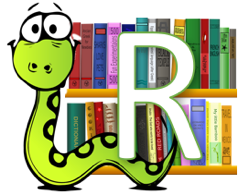 Task 7: Multiple choice
Circle the correct answer!

4) When did digital cameras become popular?
1834
1980s
1990s
1500s
© The Literacy Shed
[Speaker Notes: You could set a timer and give the children 1 minute to find the answers.]
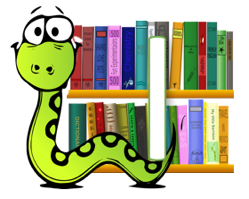 Task 8: InferenceUsing information from the text, tick one box in each row to show whether each statement is a fact or an opinion.
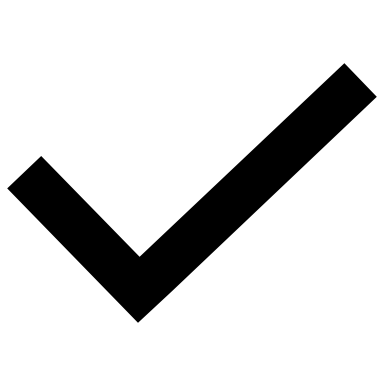 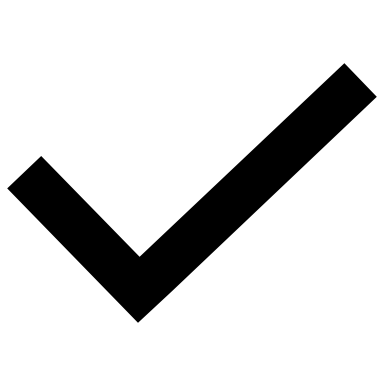 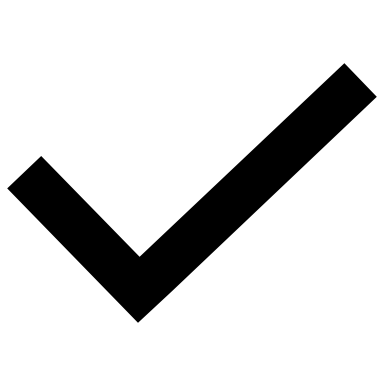 © The Literacy Shed
[Speaker Notes: Content domain: 2d – make inferences from the text / explain and justify inferences with evidence from the text. Award 1 mark for all three correct.]
Task 9: Summarise!
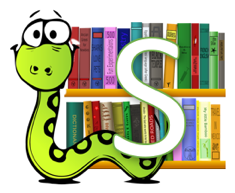 Complete these sentence stems, using information from the text!

Louis Daguerre was also working on a photographic process and…
Louis Daguerre was also working on a photographic process, but…
Louis Daguerre was also working on a photographic process, so…
© The Literacy Shed
[Speaker Notes: Encourage children to justify and explain.]
Task 10: Odd one out!
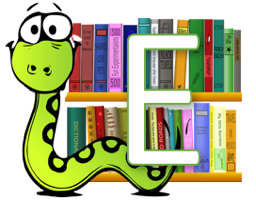 Which is the odd word out and why?

Talbot      Daguerre      Niépce      Eastman

Use evidence from the text and your own ideas to support your opinion. There are no right or wrong answers!
© The Literacy Shed
Task 11: Discussion
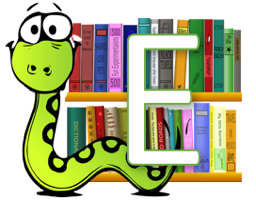 People spend too much time these days taking photographs of things rather than just enjoying the experience.

Do you agree? Why? Why not?
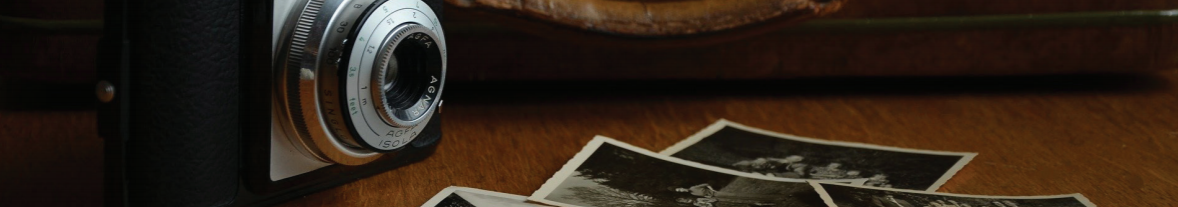 © The Literacy Shed
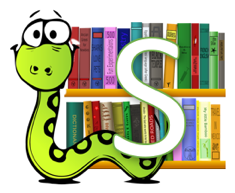 You have reached the end of the lesson!
Can you think of a sub-title for each paragraph?

Perhaps you can use alliteration in your sub-titles!
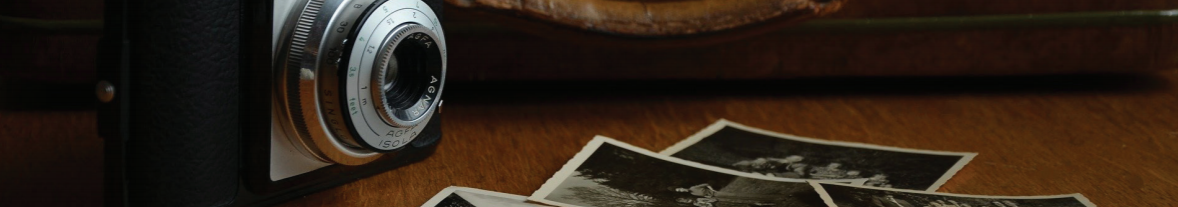 © The Literacy Shed
[Speaker Notes: Encourage children to justify and explain.]